BSK YFHPI DATABASE
How to Enter a Family and Connect them FROM THE BEGINNING
STEP ONE
ADD a new client
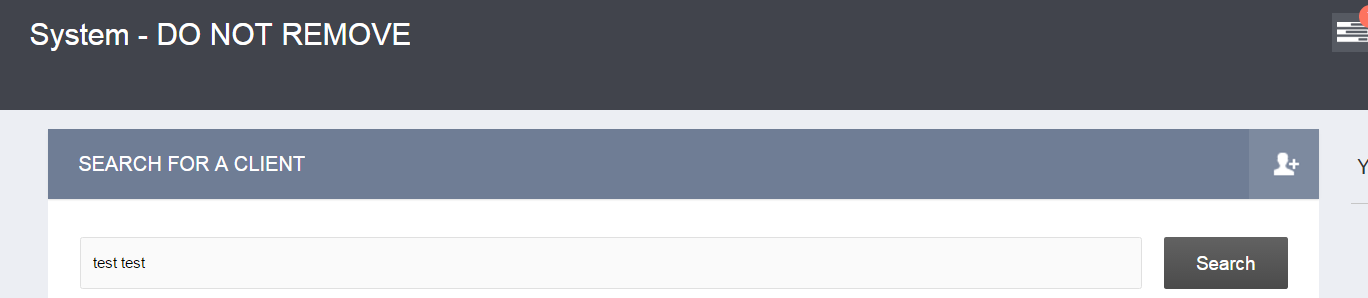 STEP TWOCreate a New Client
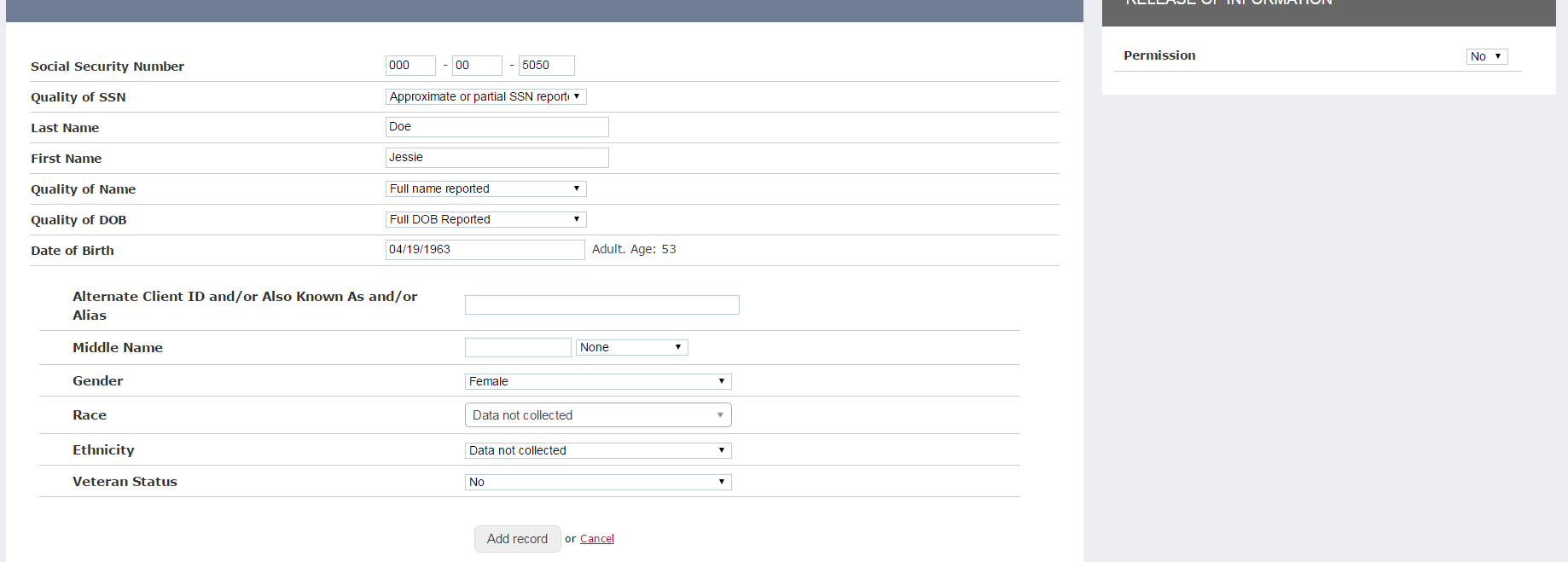 ADD RECORD
STEP THREEAdd child(ren)
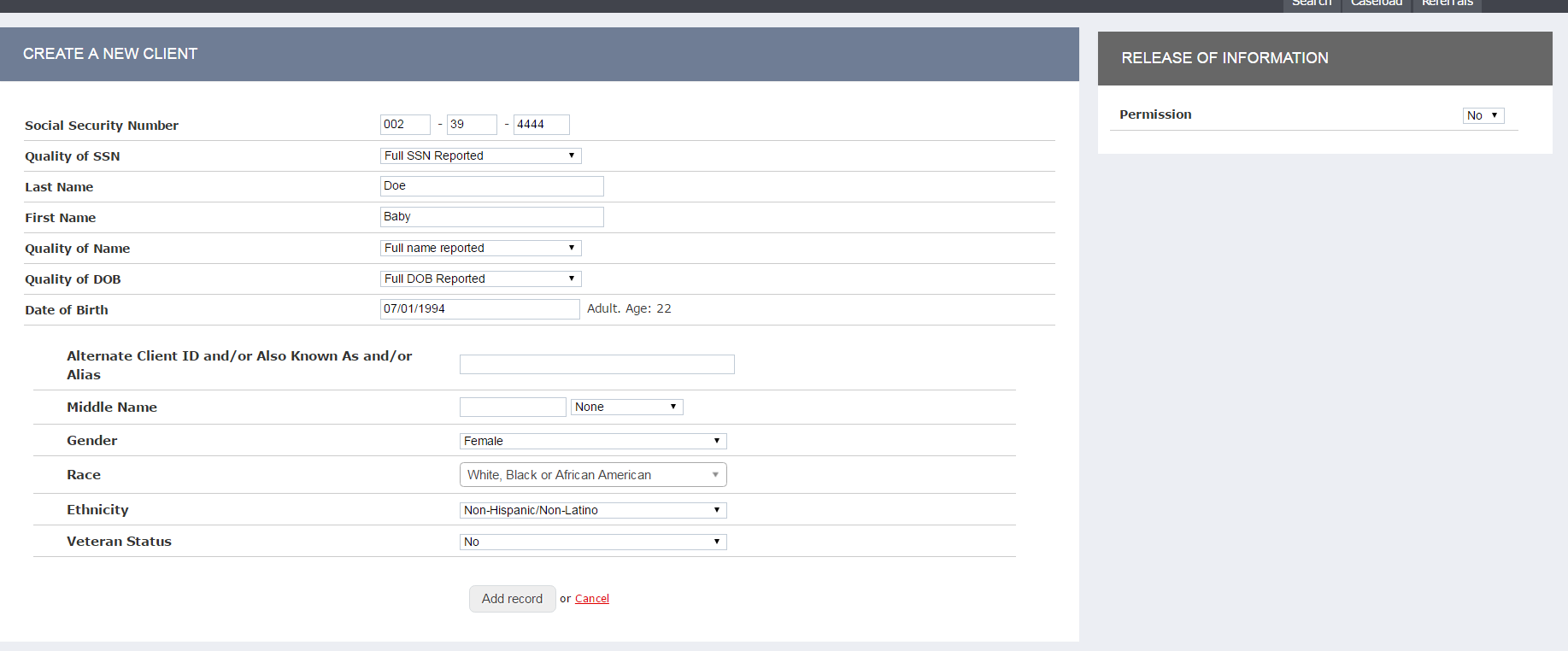 ADD RECORD
STEP FOURGo back to the parent’s profileSearch – Jessie Doe
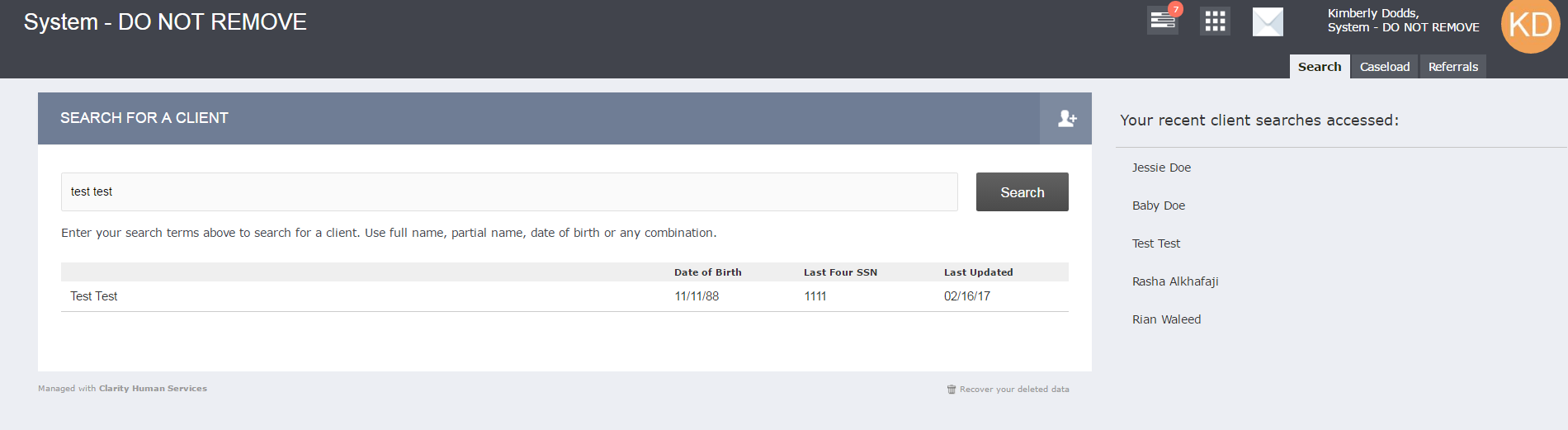 STEP FIVESelect Parent and Household Members
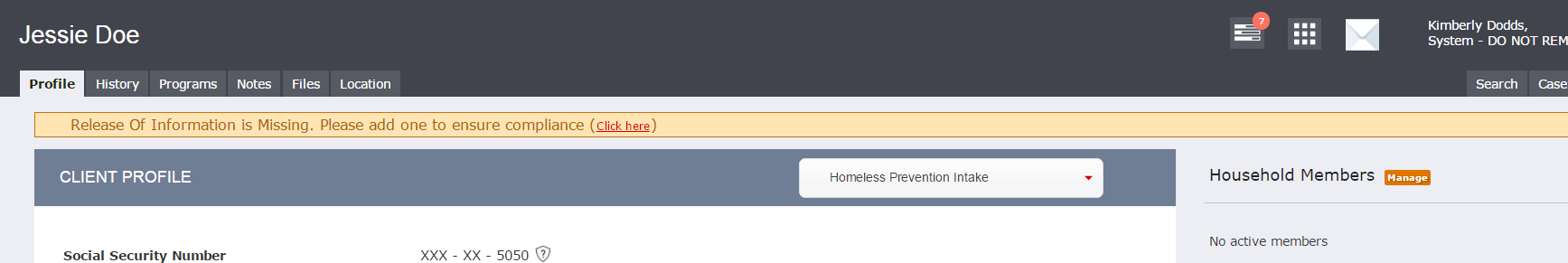 STEP SIXHousehold Members – see child under “Your recent client searches accessed – AND CLICK ADD on the right!
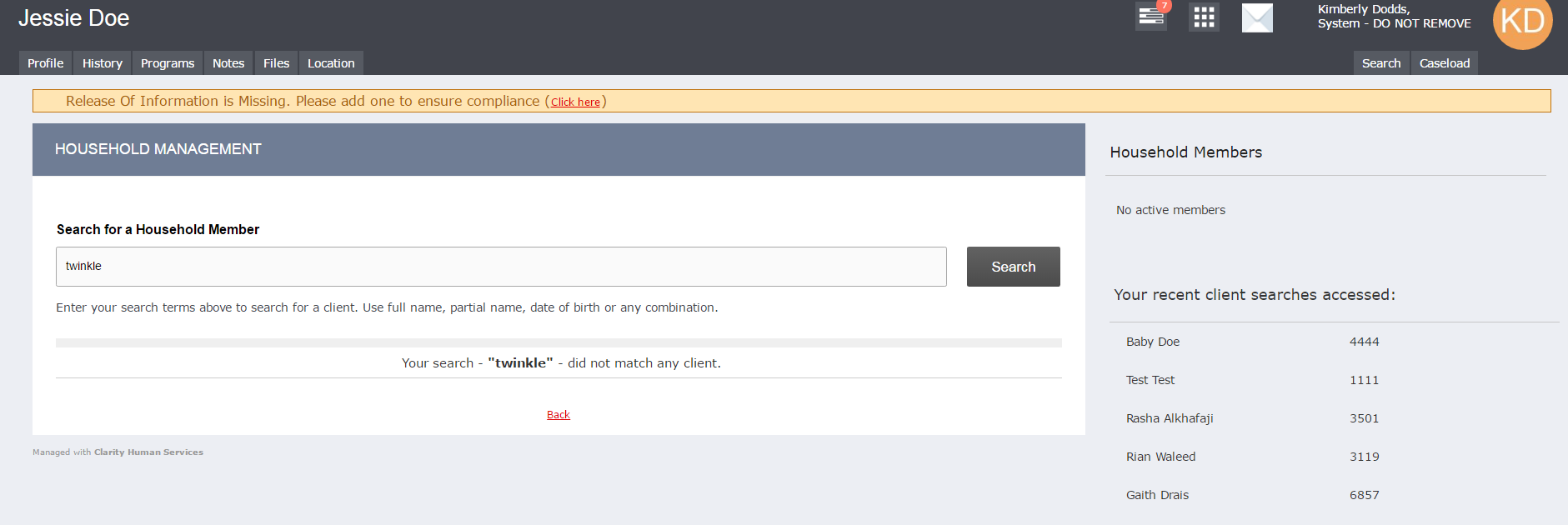 STEP SEVENAdd To Household1.  Set Member Type2.  Save!!
STEP EIGHTNow enroll the parent in a program!Profile - Program
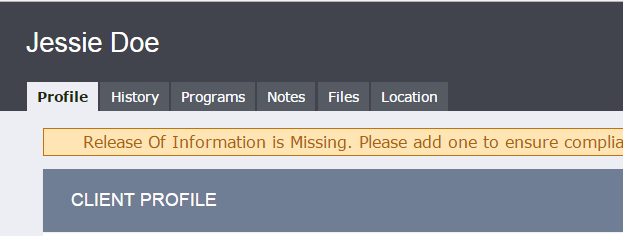 STEP NINEPrograms AvailableSELECT YOUR PROGRAM!!
STOP….CAUTION….CAUTION….Here is the step mostpeople miss!!!Do not CLICK ENROLL – until you “include group members!!
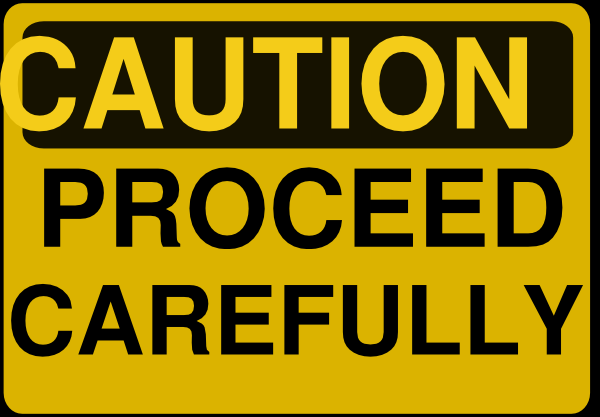 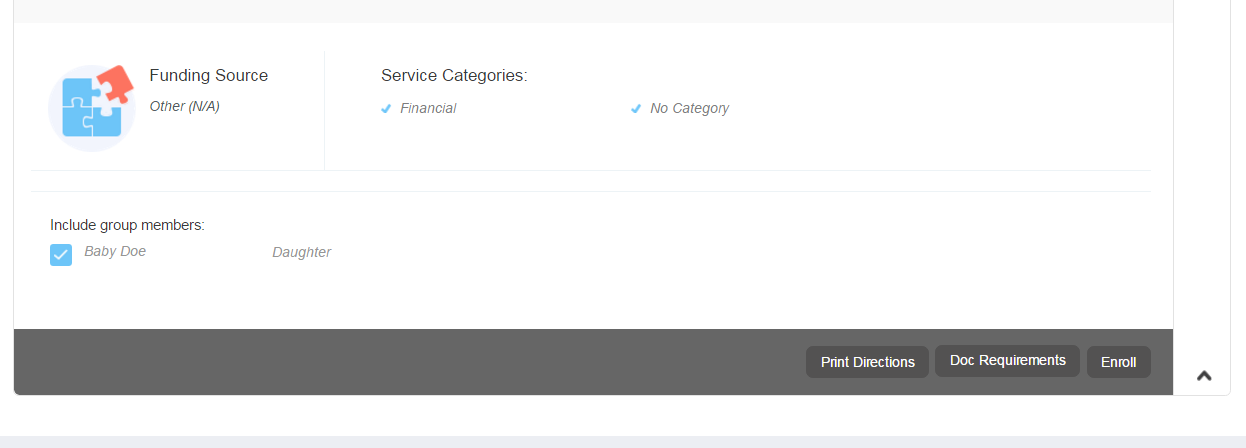 DID YOU CHECK INCLUDE GROUP MEMBERS?  ARE ALL KIDS AND FAMILY MEMBERS CHECKED?NOW click Enroll!!
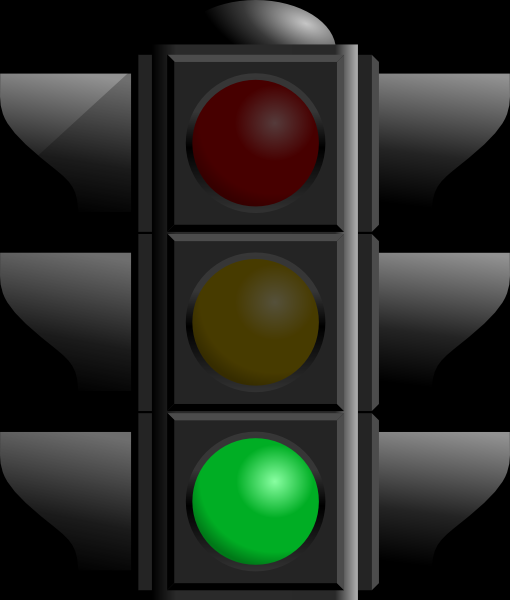